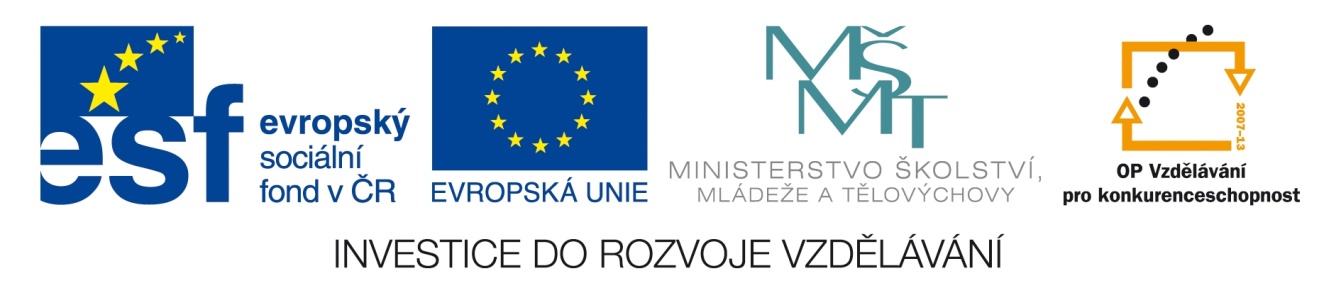 Registrační číslo projektu: CZ.1.07/1.1.38/02.0025
Název projektu: Modernizace výuky na ZŠ Slušovice, Fryšták, Kašava a Velehrad
Tento projekt je spolufinancován z Evropského sociálního fondu a státního rozpočtu České republiky.
Placentálové – řád hmyzožravci
Autor: Mgr. Eliška Nováková

Škola: Základní škola Slušovice, okres Zlín, příspěvková organizace
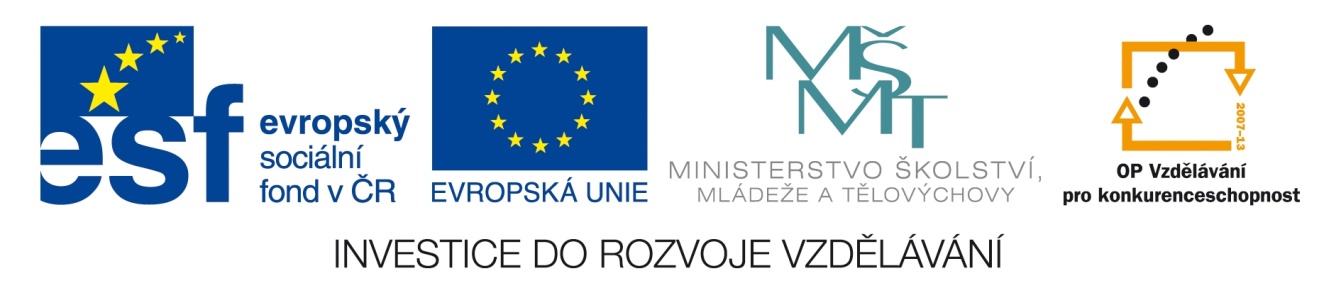 Anotace:
Digitální učební materiál je určen k seznámení žáků se zástupci řádu hmyzožravci, jejich charakteristickými znaky a odlišnostmi 
Materiál rozvíjí vědomosti a dovednosti žáků
Je určen pro předmět přírodopis a ročník 8.
Tento materiál vznikl jako doplňující materiál k učebnici: Přírodopis 2 pro 7. ročník základní školy a nižší ročníky víceletých gymnázií. Bělehradská 47, 120 00 Praha 2: SPN, 1999. ISBN 80-7235-069-2.
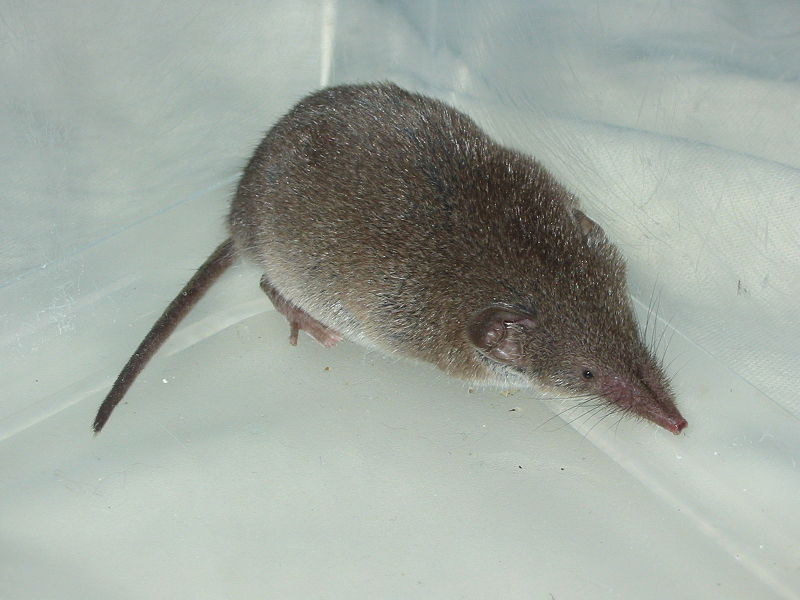 Hmyzožravci
dnes je známo na 370 žijících druhů
starobylý řád, považován za vývojový základ všech   ostatních řádů
velikost těla se pohybuje od 3,5 mm do 45 cm
díky své stavbě těla se přizpůsobili životu v různém prostředí
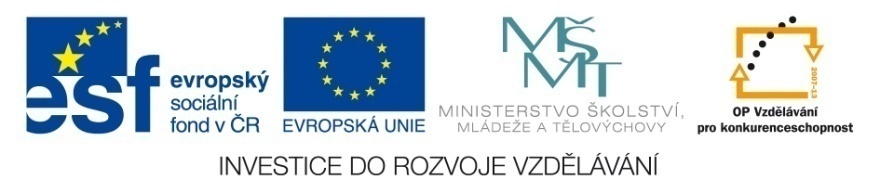 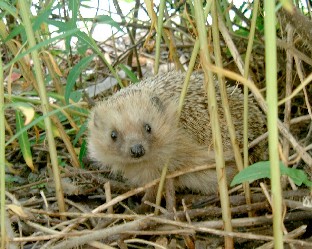 Hmyzožravci - znaky
hlava s protaženým pohyblivým čenichem
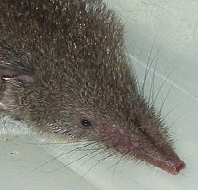 živí se převážně hmyzem
primitivní chrup s velkým počtem malých
    ostrých, drobných zubů (až 48)
jejich život je řízen díky dvěma důležitými smysly
                       čichem a hmatem
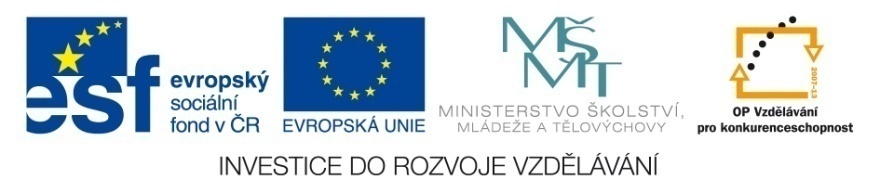 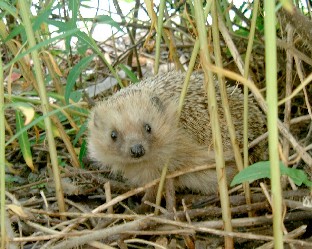 Hmyzožravci u nás
v České republice žijí 3 čeledi
ježkovití
krtkovití
rejskovití
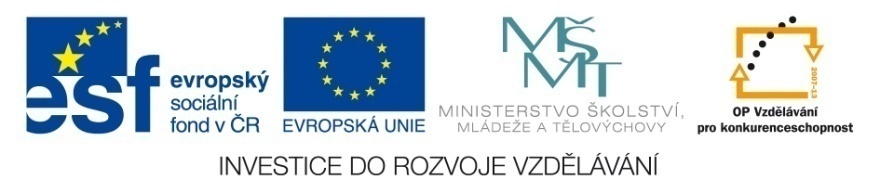 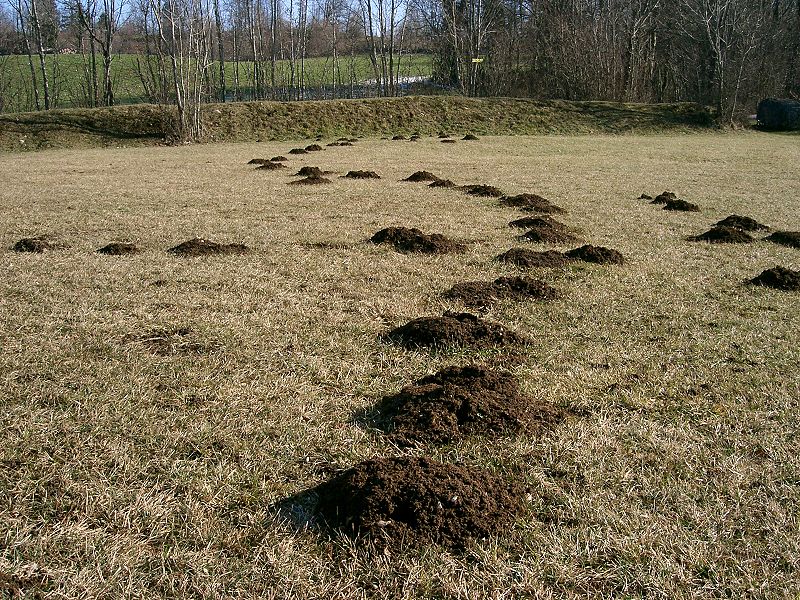 Krtkovití - Krtek obecný
žije na polích, loukách, zahradách, atd.
přizpůsobil se životu pod zemí
pod zemí si buduje chodby a přitom na povrchu 
    vytváří hliněné hromádky =  ……………..
KRTINCE
dožívá se 2 až 5 let
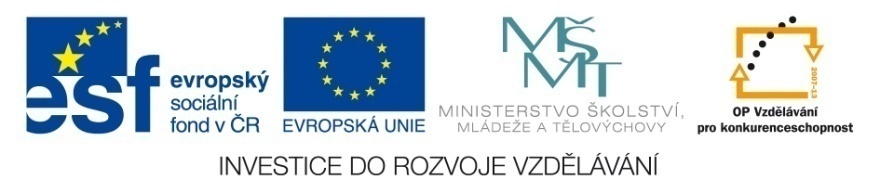 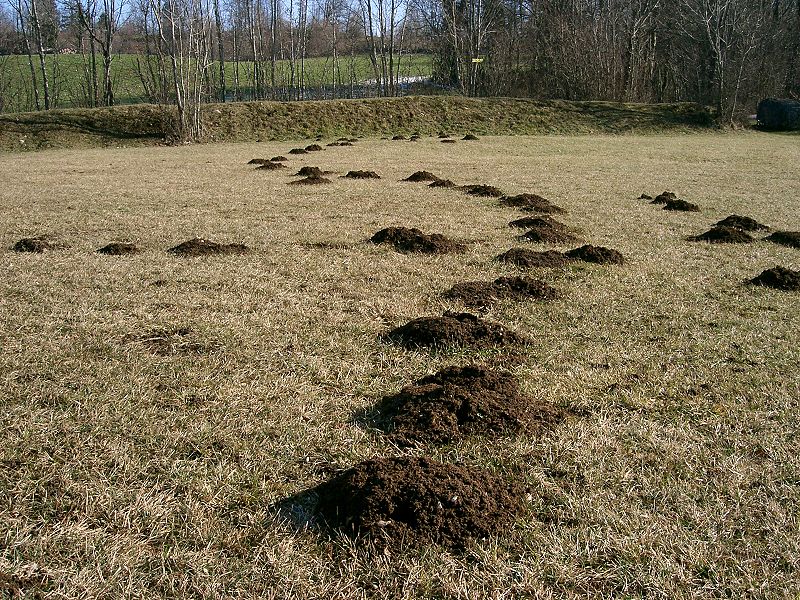 Krtkovití - Krtek obecný
tělo je asi 12 cm dlouhé
zakrnělé, malé oči
k hrabání mu slouží přední nohy se silnými drápy
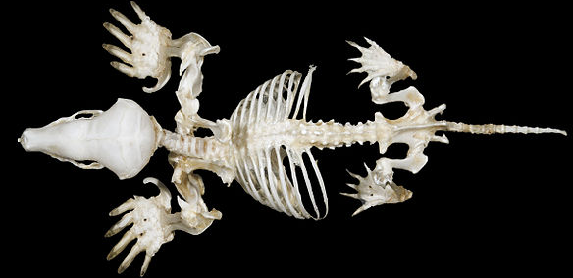 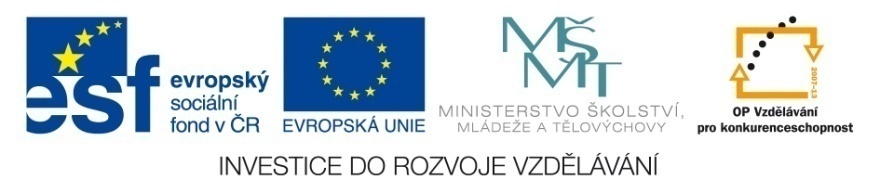 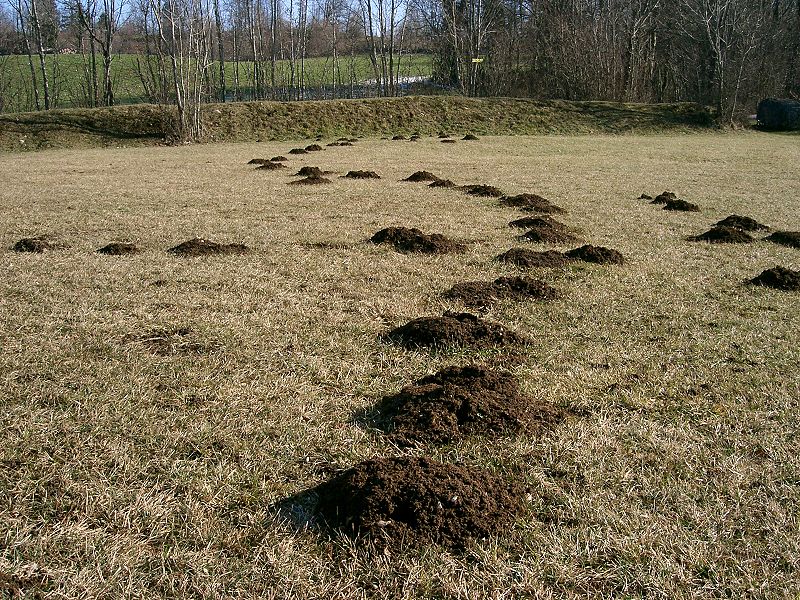 Krtkovití - Krtek obecný
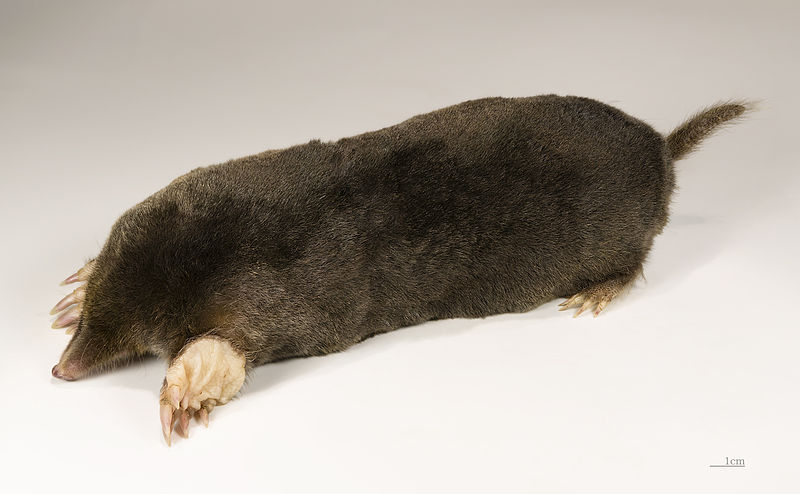 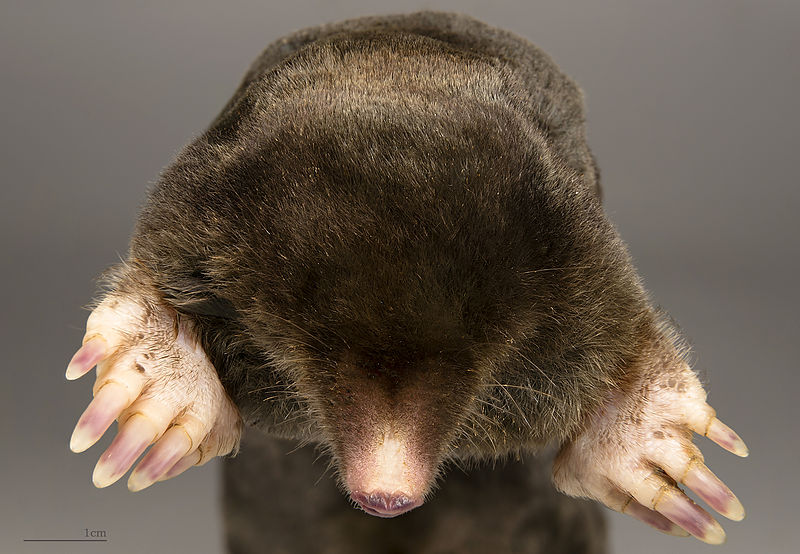 Přední končetiny svalnaté, zadní končetiny jsou menší
silné drápy
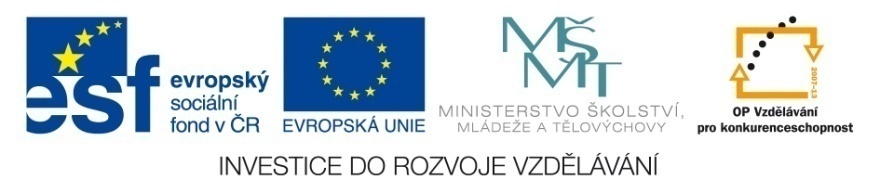 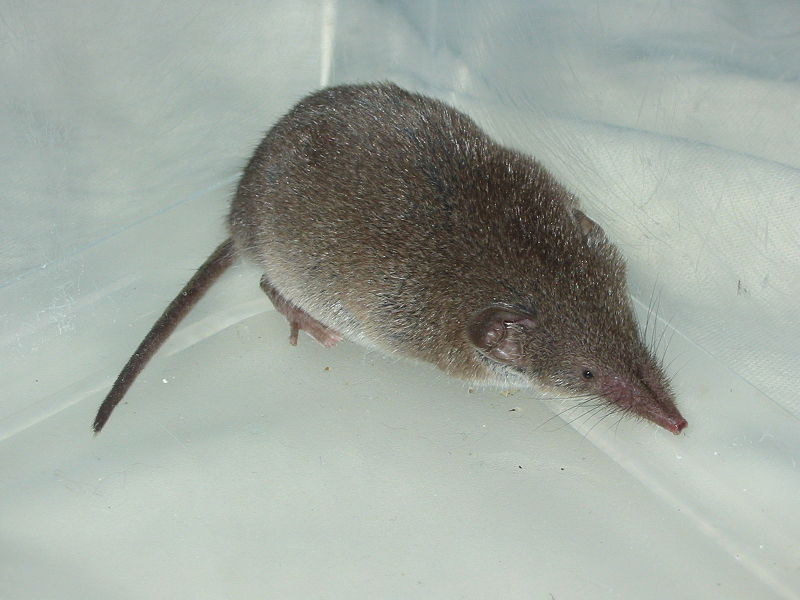 Rejskovití – Rejsek obecný
můžeme ho spatřit na celém území ČR
ukrývá se v husté trávě
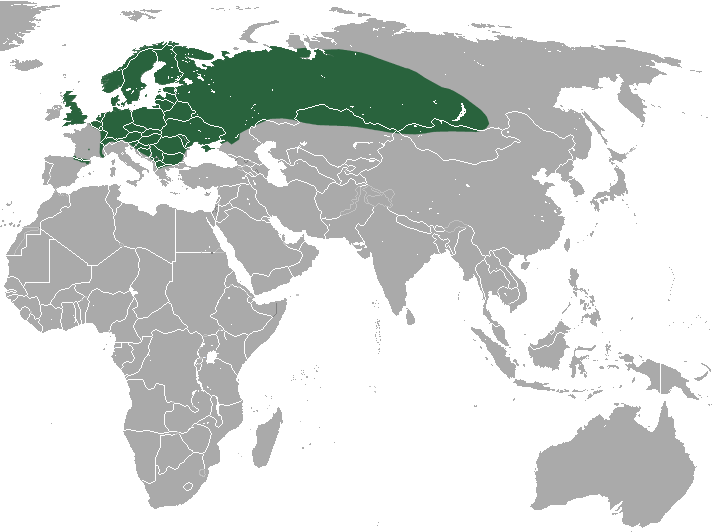 živí se převážně hmyzem
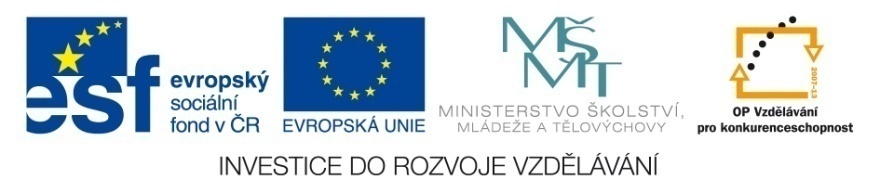 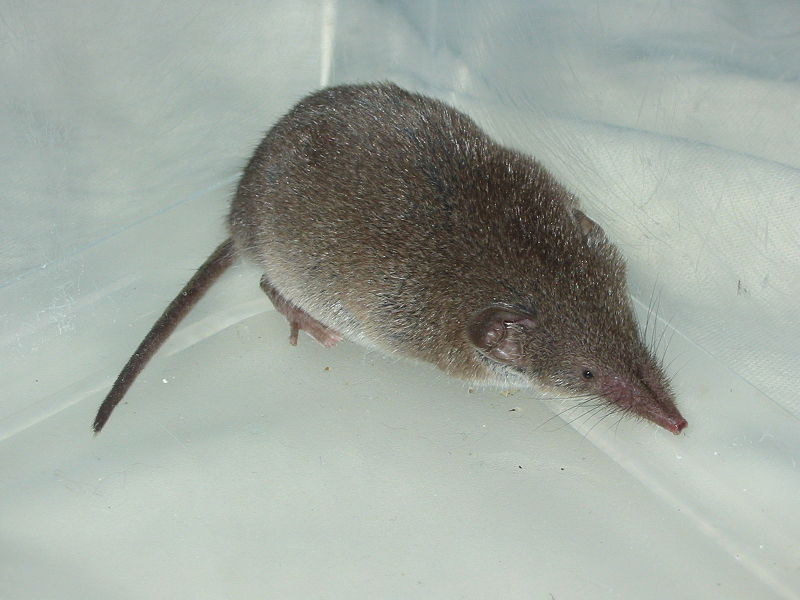 Rejskovití – Rejsek obecný
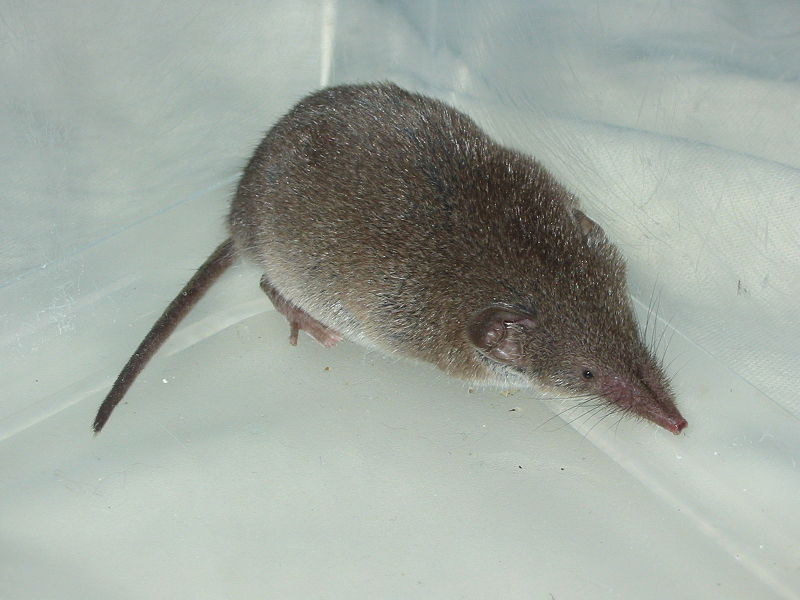 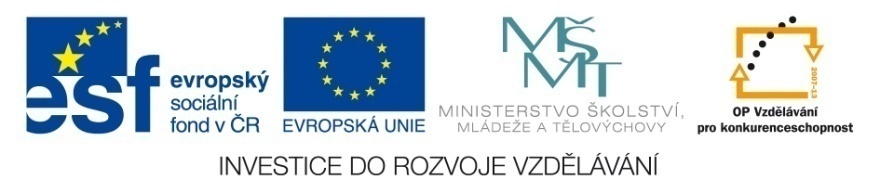 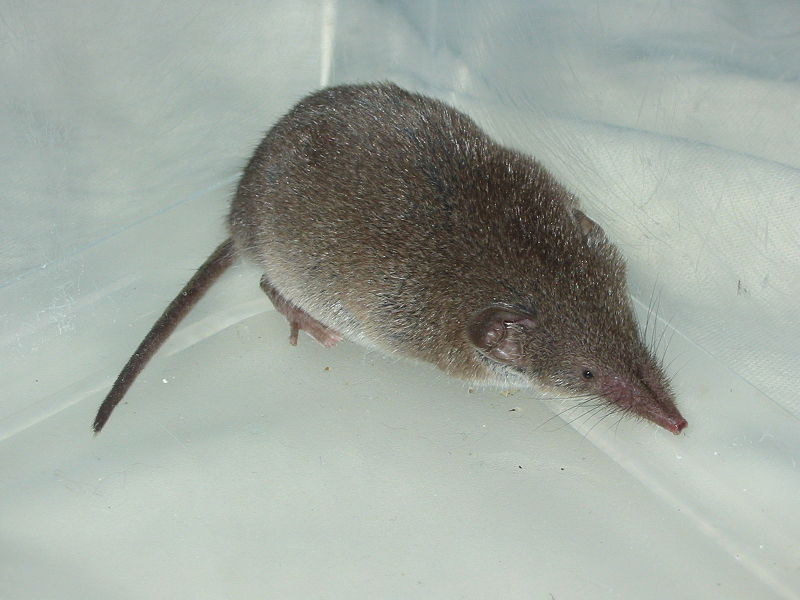 Rejskovití – Rejsek horský
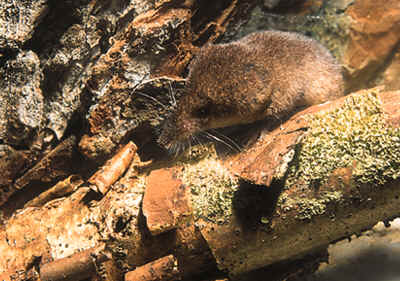 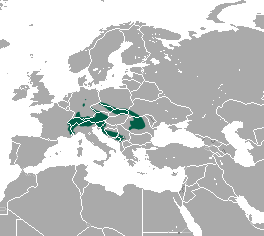 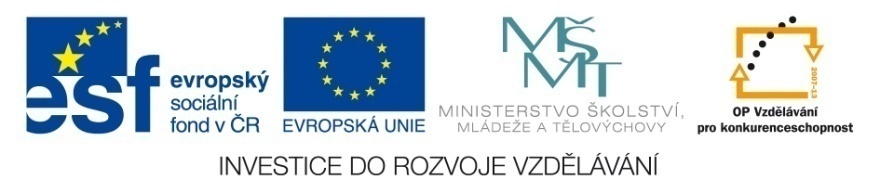 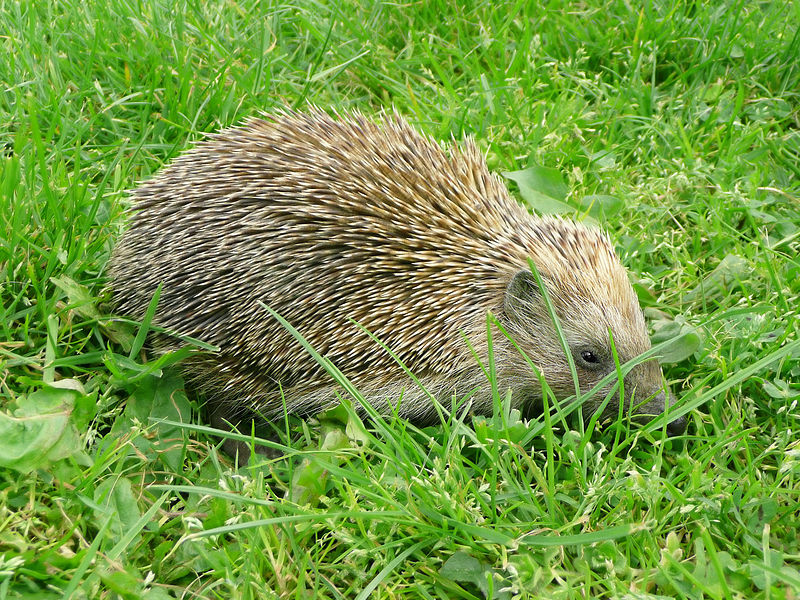 Ježkovití
v křovinách a zahradách
mohutně vyvinutý podkožní svalový vak
   v případě nebezpečí se dokáže svinout do klubíčka 
   a naježit
živí se převážně hmyzem, ale taky měkkýši
HIBERNACE
zimu přečkávají spánkem = ……..………… 
   (sníží se tělesná teplota, zpomalí se tep i dech)
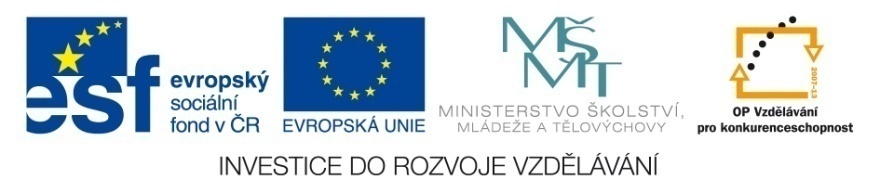 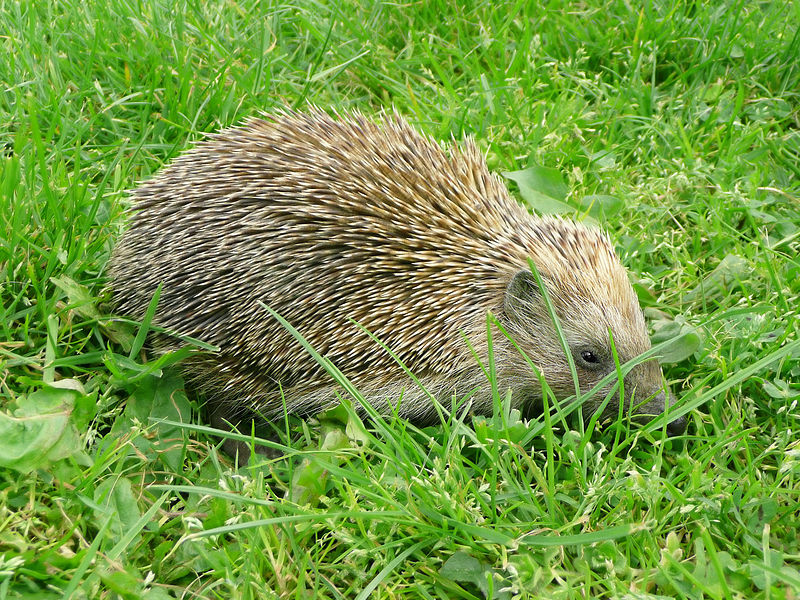 Ježkovití – Ježek východní
jeden ze dvou druhů žijících na území ČR
má rád suchá, teplá místa hlavně v nížinách
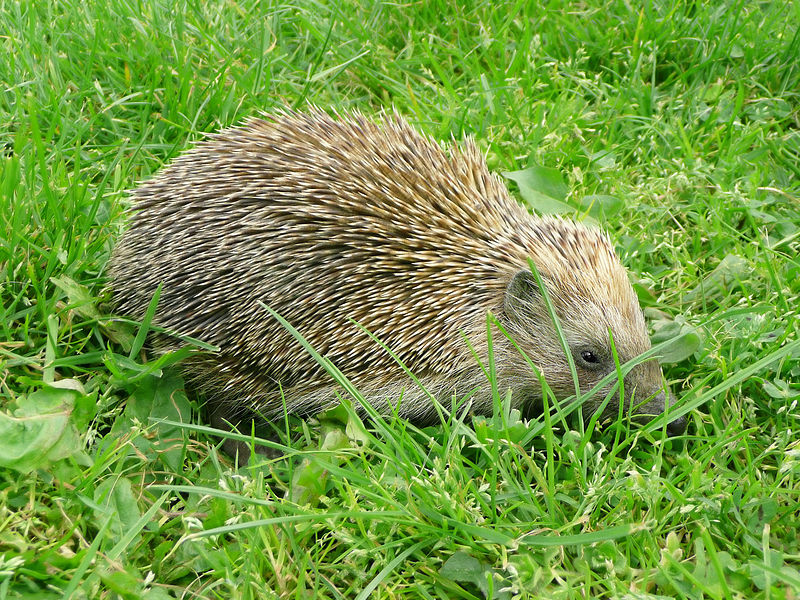 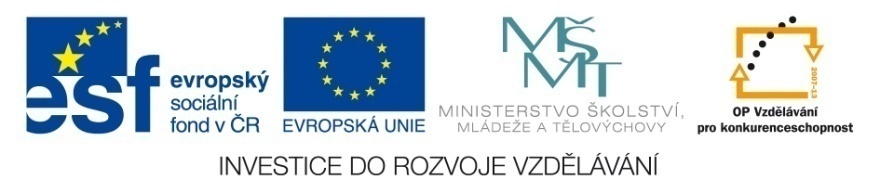 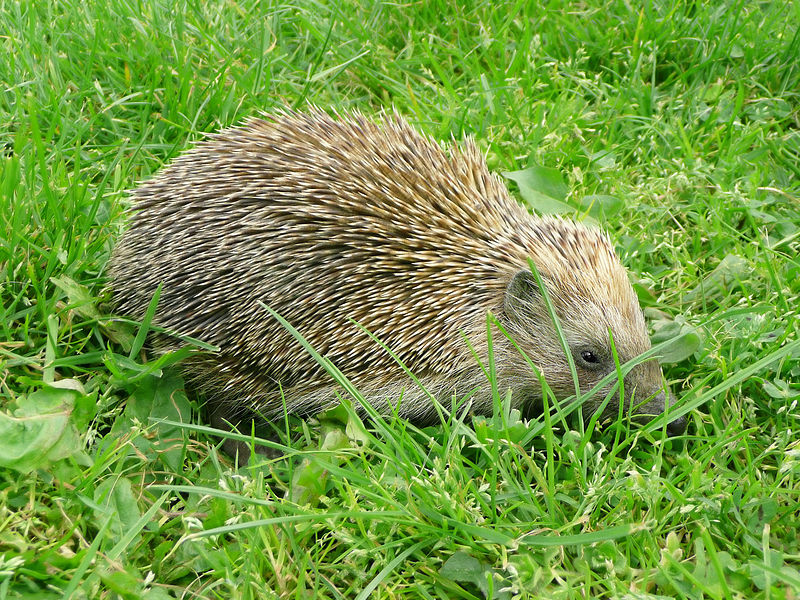 Ježkovití – Ježek západní
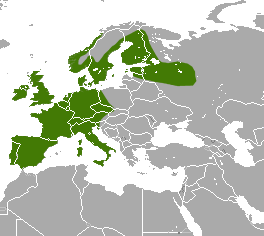 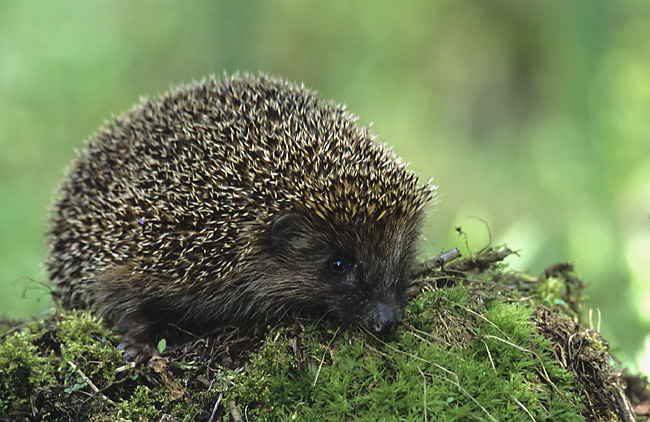 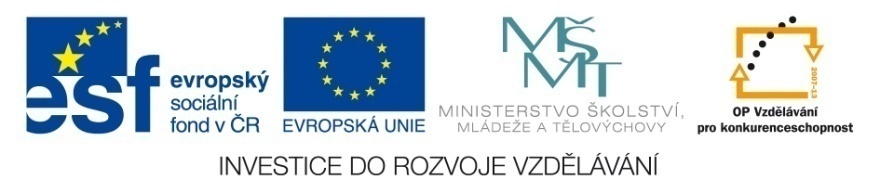 Opakování
1) Uveď základní znaky hmyzožravců.
2) Vyjmenuj čeledi žijící na území ČR .
3) Popiš jednoduše tělo krtka obecného.
4) Co jsou to krtince?
5) Uveď zástupce rejskovitých.
6) Co je to hibernace?
7) Jak se na hibernaci připravují ježkovití?
8) Uveď zástupce ježkovitých žijících na území ČR.
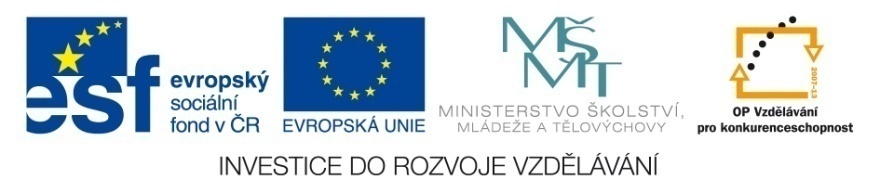 Zdroje
Common Shrew.jpg. In: Wikipedia: the free encyclopedia [online]. San Francisco (CA): Wikimedia Foundation, 2001-, 5. 11. 2007, 16:21 [cit. 2012-12-16]. Dostupné z: http://upload.wikimedia.org/wikipedia/commons/thumb/0/0d/Common_Shrew.jpg/800px-Common_Shrew.jpg
Hedgehog-en.jpg. In: Wikipedia: the free encyclopedia [online]. San Francisco (CA): Wikimedia Foundation, 2001-, 23. 11. 2004, 07:05 [cit. 2012-12-16]. Dostupné z: http://upload.wikimedia.org/wikipedia/commons/4/44/Hedgehog-en.jpg
Taupinières - Mole-hills.jpg. In: Wikipedia: the free encyclopedia [online]. San Francisco (CA): Wikimedia Foundation, 2001-, 25. 6. 2007, 15:00 [cit. 2012-12-16]. Dostupné z: http://upload.wikimedia.org/wikipedia/commons/thumb/7/7d/Taupini%C3%A8res_-_Mole-hills.jpg/800px-Taupini%C3%A8res_-_Mole-hills.jpg
Taupe MHNT.OST.1997.45.jpg. In: Wikipedia: the free encyclopedia [online]. San Francisco (CA): Wikimedia Foundation, 2001-, 22. 1. 2011, 15:32 [cit. 2012-12-16]. Dostupné z: http://upload.wikimedia.org/wikipedia/commons/thumb/8/8f/Taupe_MHNT.OST.1997.45.jpg/643px-Taupe_MHNT.OST.1997.45.jpg
Talpa europaea MHNT.jpg. In: Wikipedia: the free encyclopedia [online]. San Francisco (CA): Wikimedia Foundation, 2001-, 15. 12. 2012, 10:59 [cit. 2012-12-16]. Dostupné z: http://upload.wikimedia.org/wikipedia/commons/thumb/e/ed/Talpa_europaea_MHNT.jpg/800px-Talpa_europaea_MHNT.jpg
Talpa europaea MHNT Tete.jpg. In: Wikipedia: the free encyclopedia [online]. San Francisco (CA): Wikimedia Foundation, 2001- [cit. 2012-12-16]. Dostupné z: http://upload.wikimedia.org/wikipedia/commons/thumb/4/45/Talpa_europaea_MHNT_Tete.jpg/800px-Talpa_europaea_MHNT_Tete.jpg
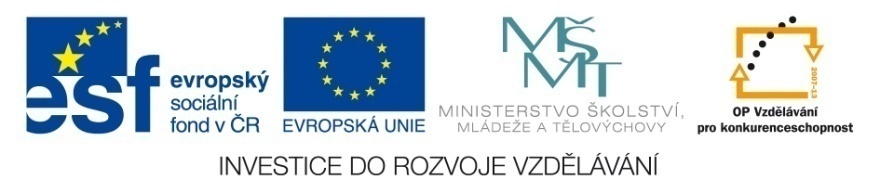 Zdroje
Common Shrew area.png. In: Wikipedia: the free encyclopedia [online]. San Francisco (CA): Wikimedia Foundation, 2001-, 25. 12. 2010, 04:36 [cit. 2012-12-18]. Dostupné z: http://upload.wikimedia.org/wikipedia/commons/d/d1/Common_Shrew_area.png
Sorex alpinus.jpg. In: Wikipedia: the free encyclopedia [online]. San Francisco (CA): Wikimedia Foundation, 2001-, 28. 7. 2007, 17:00 [cit. 2012-12-18]. Dostupné z: http://upload.wikimedia.org/wikipedia/commons/e/ed/Sorex_alpinus.jpg
Alpine Shrew area.png. In: Wikipedia: the free encyclopedia [online]. San Francisco (CA): Wikimedia Foundation, 2001-, 25. 12. 2010, 04:30 [cit. 2012-12-18]. Dostupné z: http://upload.wikimedia.org/wikipedia/commons/0/0b/Alpine_Shrew_area.png
2008 Hedgehog 1020932.jpg. In: Wikipedia: the free encyclopedia [online]. San Francisco (CA): Wikimedia Foundation, 2001-, 18. 4. 2008, 21:46 [cit. 2012-12-26]. Dostupné z: http://upload.wikimedia.org/wikipedia/commons/thumb/5/59/2008_Hedgehog_1020932.jpg/800px-2008_Hedgehog_1020932.jpg
Erinaceus europaeus (Marek Szczepanek).jpg. In: Wikipedia: the free encyclopedia [online]. San Francisco (CA): Wikimedia Foundation, 2001-, 18. 4. 2005, 08:32 [cit. 2012-12-26]. Dostupné z: http://upload.wikimedia.org/wikipedia/commons/e/e1/Erinaceus_europaeus_%28Marek_Szczepanek%29.jpg
European Hedgehog area2.png. In: Wikipedia: the free encyclopedia [online]. San Francisco (CA): Wikimedia Foundation, 2001-, 13. 12. 2010, 19:18 [cit. 2012-12-26]. Dostupné z: http://upload.wikimedia.org/wikipedia/commons/4/48/European_Hedgehog_area2.png
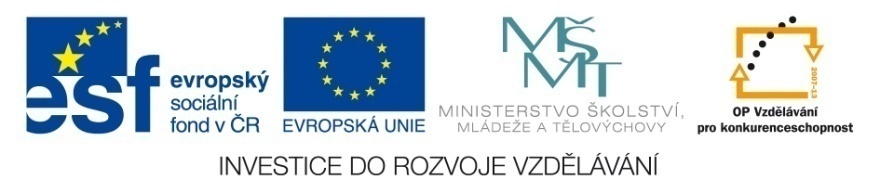